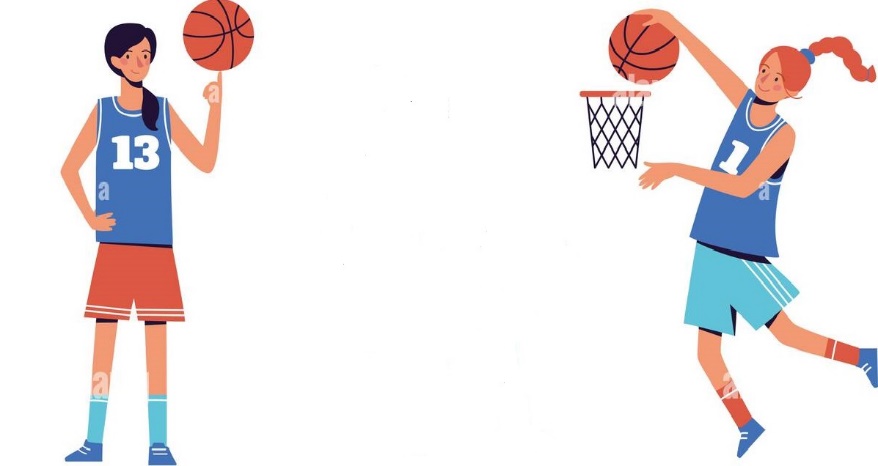 ¯^vMZg
শিক্ষক পরিচিতি
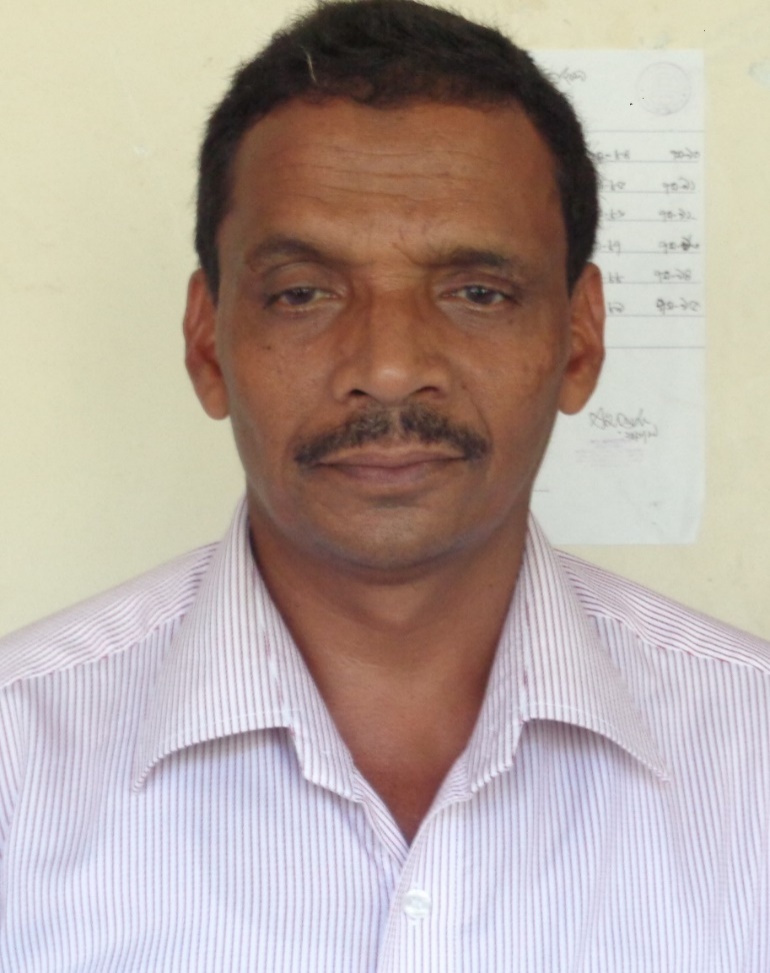 মোঃ আব্দুল হক
সহকারি শিক্ষক
আলিনগর বালিকা উচ্চ বিদ্যালয়
গোমস্তাপুর, চাঁপাইনবাবগঞ্জ।
মোবাইল নং-01745577082
E-mail: haqueabdul906@gmail.com
পাঠ পরিচিতি
শারীরিক শিক্ষা ও স্বাস্থ্য
অষ্টম শ্রেণি
পঞ্চম অধ্যায় 
জীবনের জন্য খেলাধুলা
সময় -৫০ মিনিট
এসো কিছু ছবি দেখি
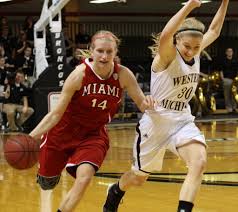 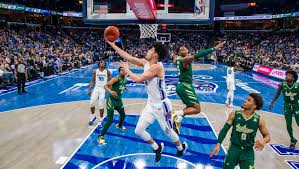 আমাদের আজকের পাঠ
বাস্কেটবল খেলা
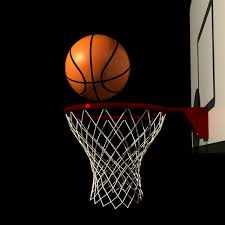 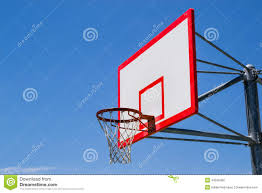 খেলার ইতিহাস
এই খেলার প্রথম প্রচলন হয় ১৮৮১ সালে আমেরিকায় । এ খেলার জনক আমেরিকার স্প্রিং ফিল্ডে ওয়াই,এম,সি এ কলেজের শারীরিক শিক্ষার পরিচালক ডঃ জেমস নেইস্মিথ । ১৯৩৬ সালে বার্লিন অলিম্পিকে প্রথম অন্তর্ভূক্ত হয় । বাংলাদেশে খ্রীষ্টান মিশনারি স্কুল গুলোতে প্রথম বাস্কেটবল খেলা শুরু হয় ।
একক কাজ  (২ মিনিট)
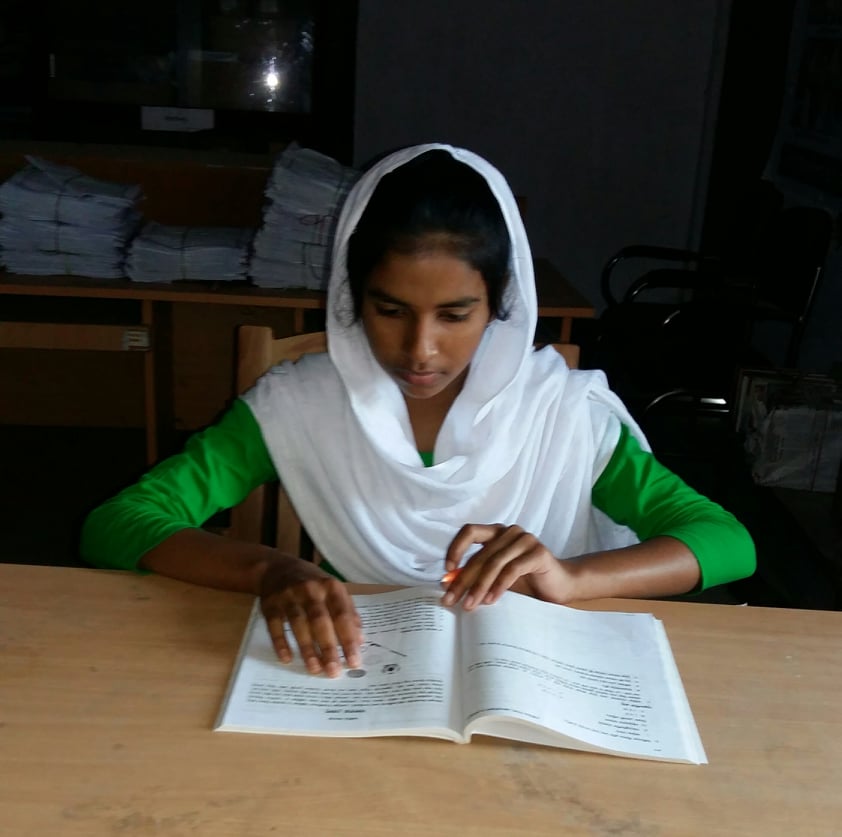 বাস্কেটবল খেলার জনক কে তা লিখ
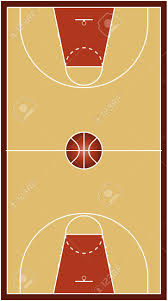 আইন-কানুন
৬.২৫ মিটার
বৃত্তের ব্যাসার্ধ ৬ ফুট 
জাম্প বলের মাধ্যমে খেলা শুরু হবে  ।
দৈর্ঘ্য ৯৪ ফুট ,প্রস্থ ৫০ ফুট । 
দৈর্ঘ্য ৮৪ ফুট ,প্রস্থ ৫০ ফুট (স্কুল কলেজের ছাত্রদের জন্য)
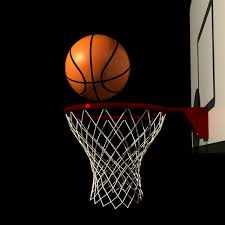 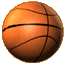 রিং 
কোর্ট থেকে রিং এর উচ্চতা ১০ ফুট
বল
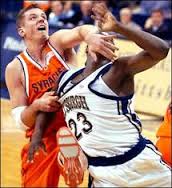 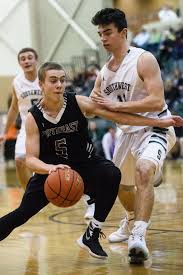 ফাউল
বল ড্রপ দিয়ে নিয়ে যাওয়ার সময় বিপক্ষকে জোর করে সরিয়ে দিলে
বিপক্ষকে ধরলে ,ধাক্কা মারলে , আঘাত করলে,অগ্রগতিতে বাধা দিলে
ভায়োলেশন
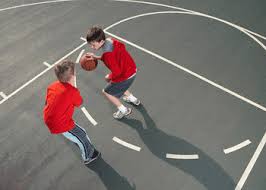 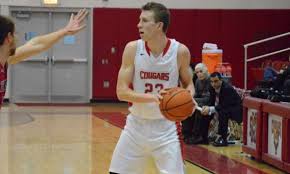 বিনা ড্রিবলিংয়ে বল নিয়ে দুই স্টেপের বেশি হাঁটলে ।
বল হাতে করে দুই পা এদিক সেদিক নড়াচড়া করলে ।
অফিসিয়াল
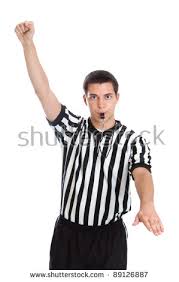 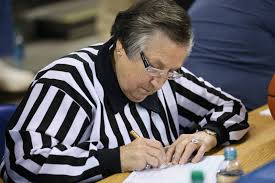 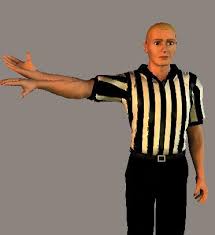 স্কোরার  -১ জন
রেফারী -১ জন
আম্পায়ার -১ জন
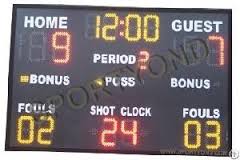 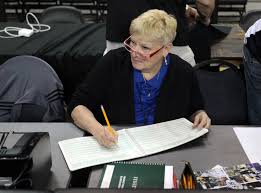 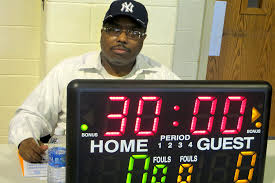 ২৪ সেকেন্ড আপারেটর-১ জন
সহকারী স্কোরার-১ জন
টাইম কিপার-১ জন
স্কোরিং পয়েন্ট
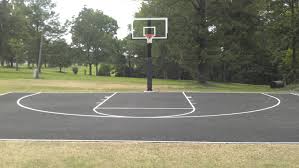 ২
১
৩
বৃত্তচাপের বাইরে থেকে স্কোর করলে ৩ পয়েন্ট, বৃত্তচাপের ভিতর থেকে স্কোর করলে ২ পয়েন্ট , ফ্রি থ্রো থেকে স্কোর করলে ১ পয়েন্ট ।
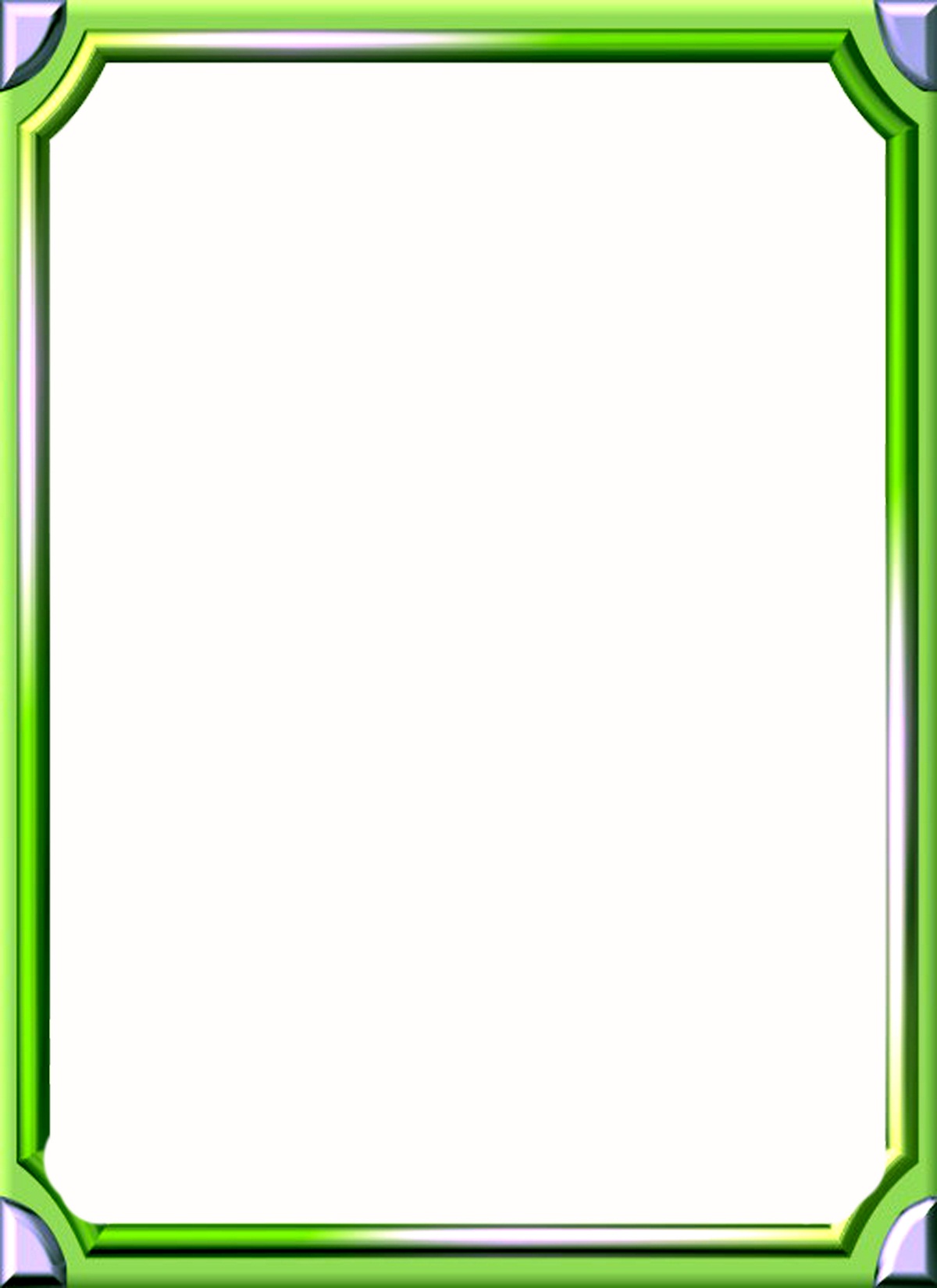 খেলোয়াড়
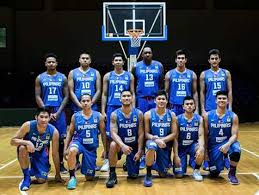 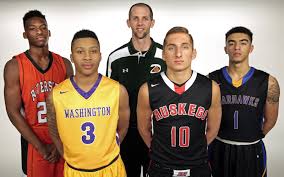 ১২ জন
৫ জন
টাইম আউট
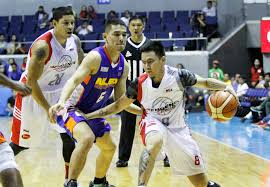 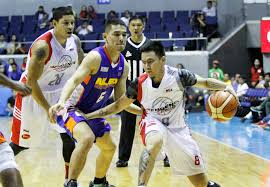 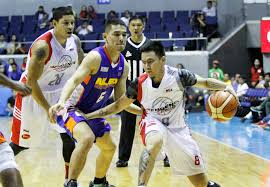 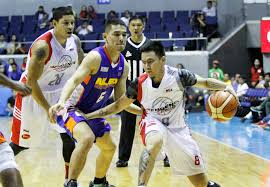 ১+১
১+১+১
প্রতিটি অতিরিক্ত পর্যায়ে ১ বার করে । টাইম আউটের সময় ১ মিনিট ।
খেলার নিস্পত্তি
যদি উভয় দলের পয়েন্ট সমান হয় তাহলে আরো অতিরিক্ত ৫ মিনিট খেলা হবে । তাতে নিস্পত্তি না হলে ৫ মিনিট করে খেলা চলতে থাকবে ।
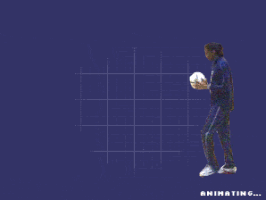 বাউন্সপাস
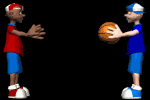 বল পাস দেওয়া
চেষ্ট পাস
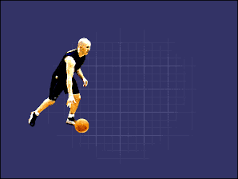 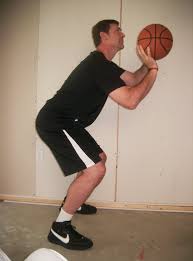 ওভারহেড পাস
আন্ডারহ্যান্ড পাস
মূল্যায়ন
১ । বাস্কেটবল কোর্টের দৈর্ঘ্য ও প্রস্থ কত ফুট ?
২। স্কোরিং এর পয়েন্ট সম্পর্কে বল? 
৩। পি-ভটিং কিভাবে করতে হয়  ?
৪। সবচেয়ে গুরুত্বপূর্ণ পাসের নাম কি ?
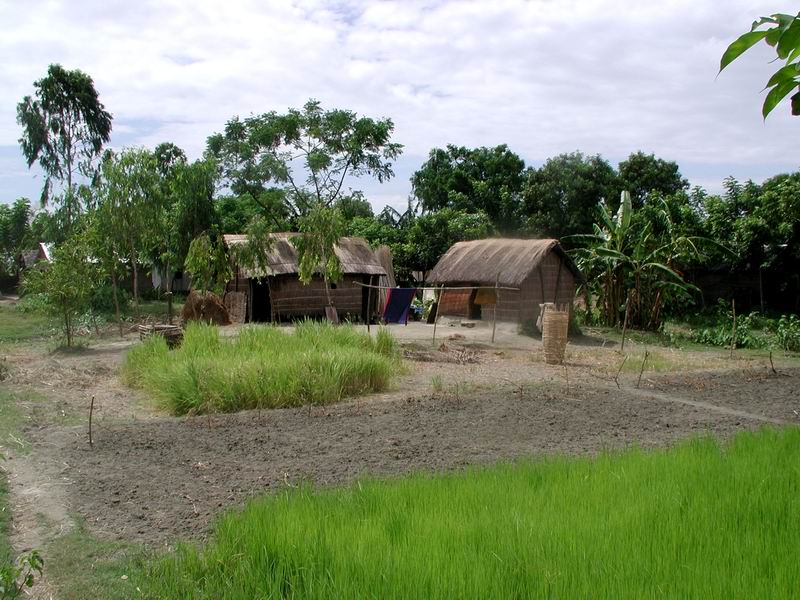 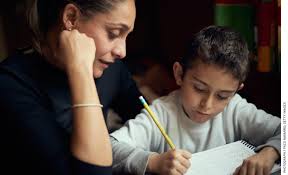 বাড়ির কাজ
বাস্কেটবল কোর্টের চিত্র এঁকে আনবে ।
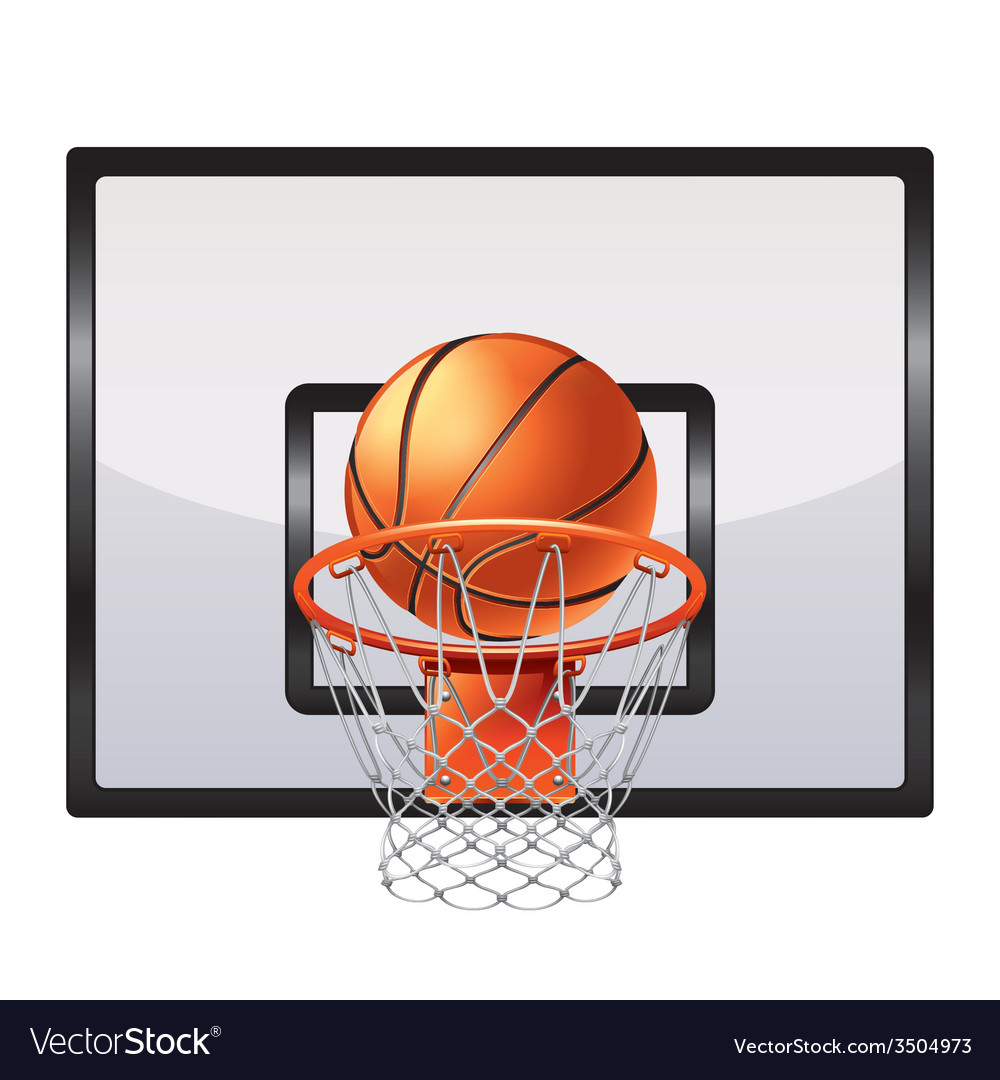 ধন্যবাদ